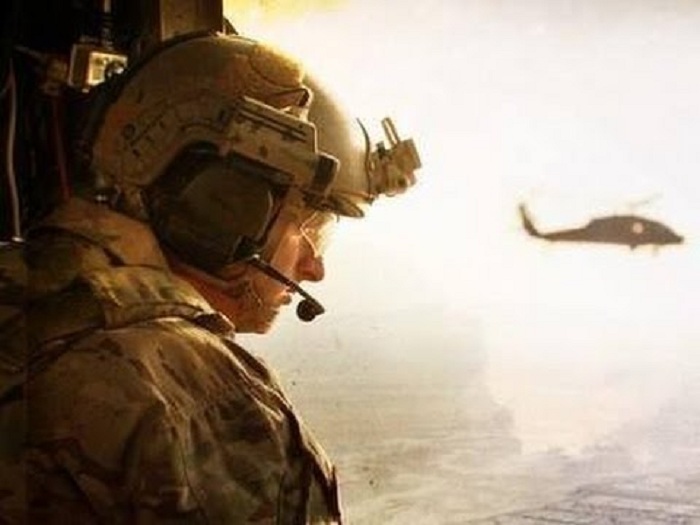 THE RESCUE COMPANY 1
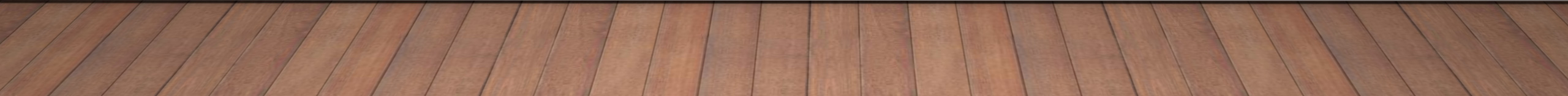 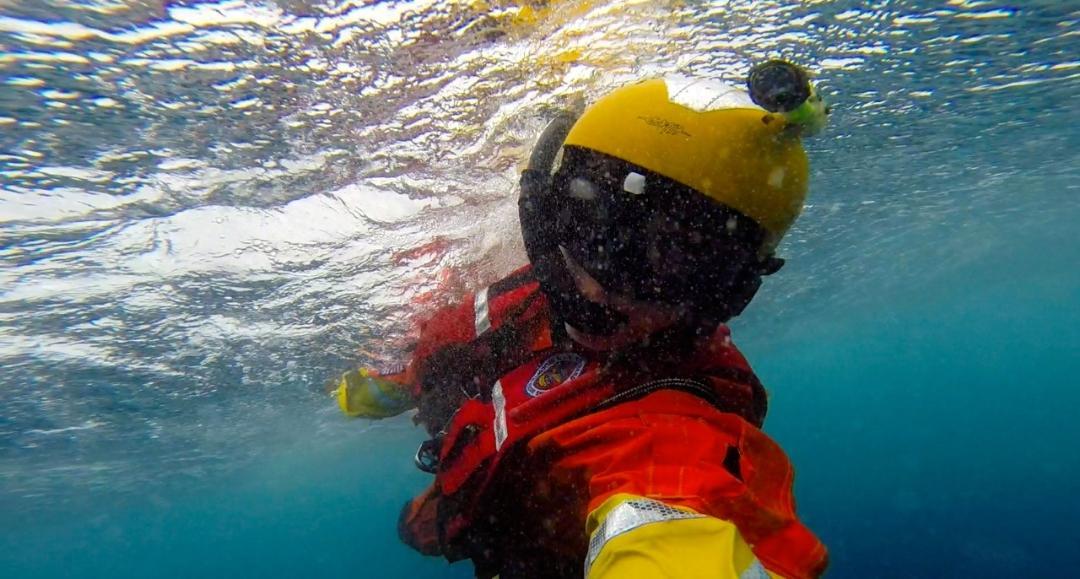 FEMAHELICOPTER SEARCH AND RESCUE TECHNICIAN
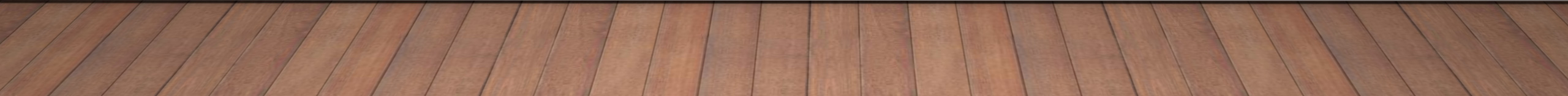 The Helicopter Search and Rescue (SAR) TechnicianDESCRIPTION
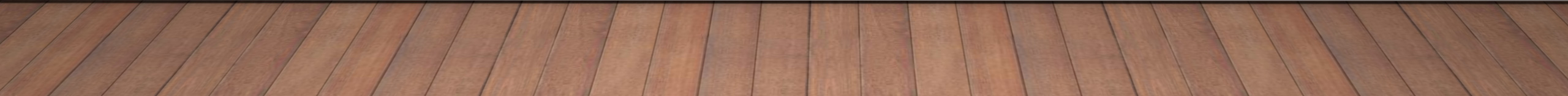 The Helicopter Search and Rescue (SAR) TechnicianDESCRIPTION
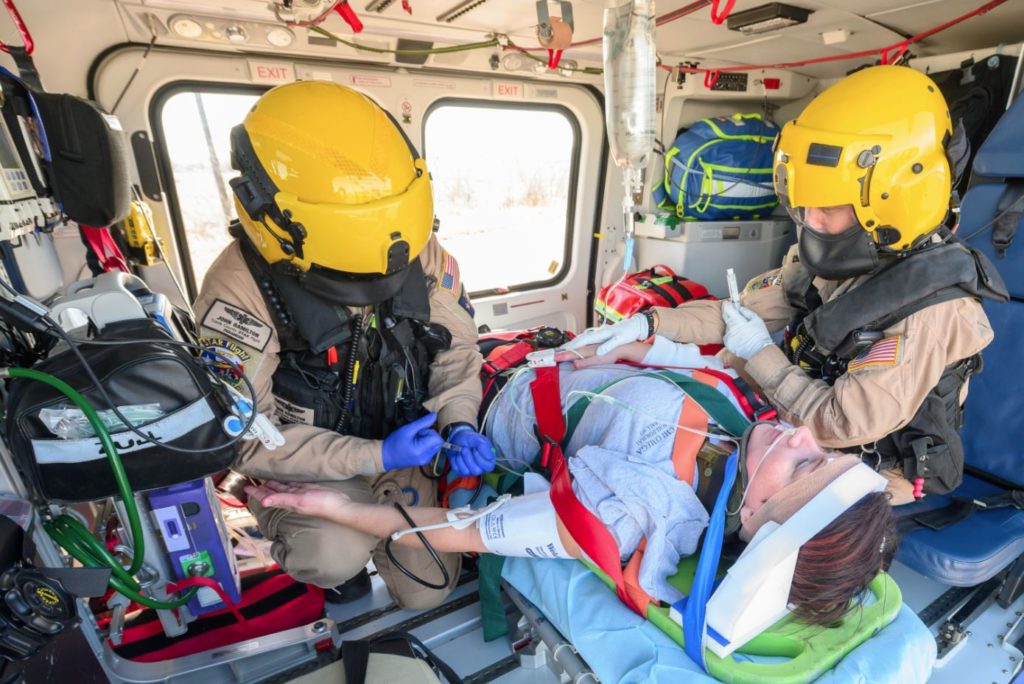 The Helicopter Search and Rescue (SAR) TechnicianDESCRIPTION
Performs Basic Life Support (BLS)
Reports to the Helicopter SAR Pilot in command or Helicopter SAR Crew Chief
Assists with overall search, rescue tactics, and medical operations
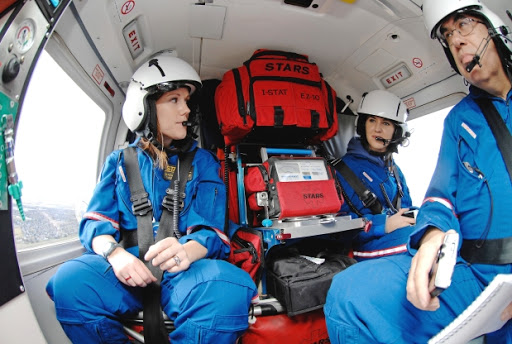 The Helicopter Search and Rescue (SAR) Technician General functions
Safety of self, team members, and operations
Medical care of self, team members, and survivors
Simple decontamination of self and team members
The Helicopter Search and Rescue (SAR) Technician General functions
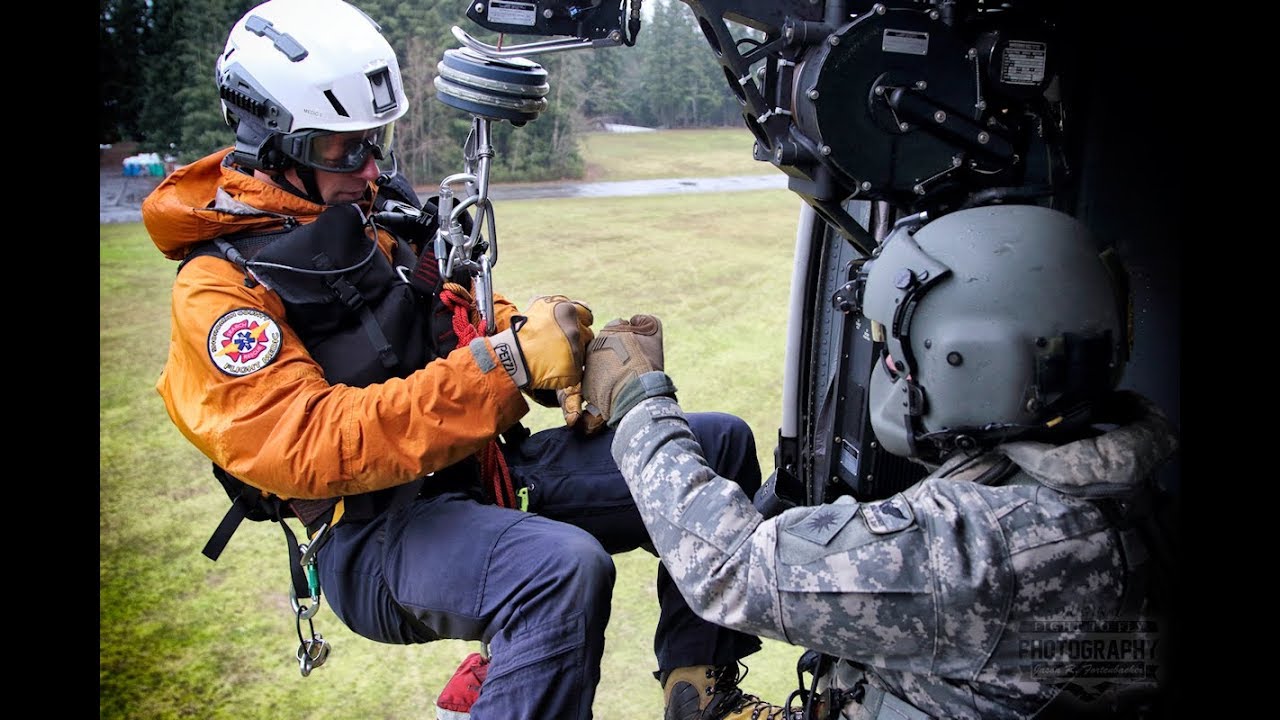 The Helicopter Search and Rescue (SAR) Technician General functions
Operates in environments with and without infrastructure, including those affected by disasters and terrorism; with compromised access to roadways, utilities, and transportation; and with limited availability of shelter, food, and water
TRAINING
IS-100: Introduction to Incident Command System, or ICS-100
IS-200: ICS for Single Resources and Initial Action Incidents
IS-700: National Incident Management System (NIMS) An Introduction
IS-800: National Response Framework (NRF), An Introduction
IS-809: Emergency Support Function (ESF) #9 - Search and Rescue
TRAINING
TRAINING
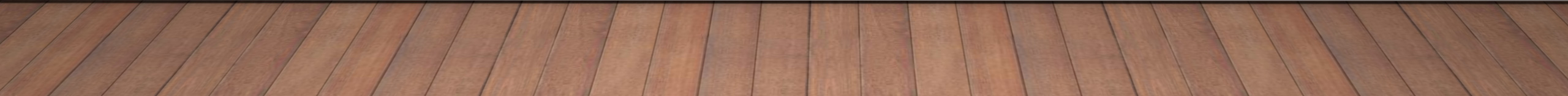 EXPERIENCEKnowledge, Skills, and Abilities:
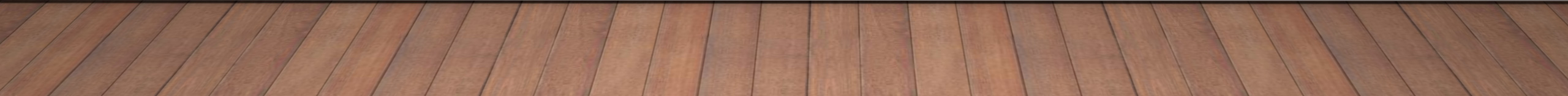 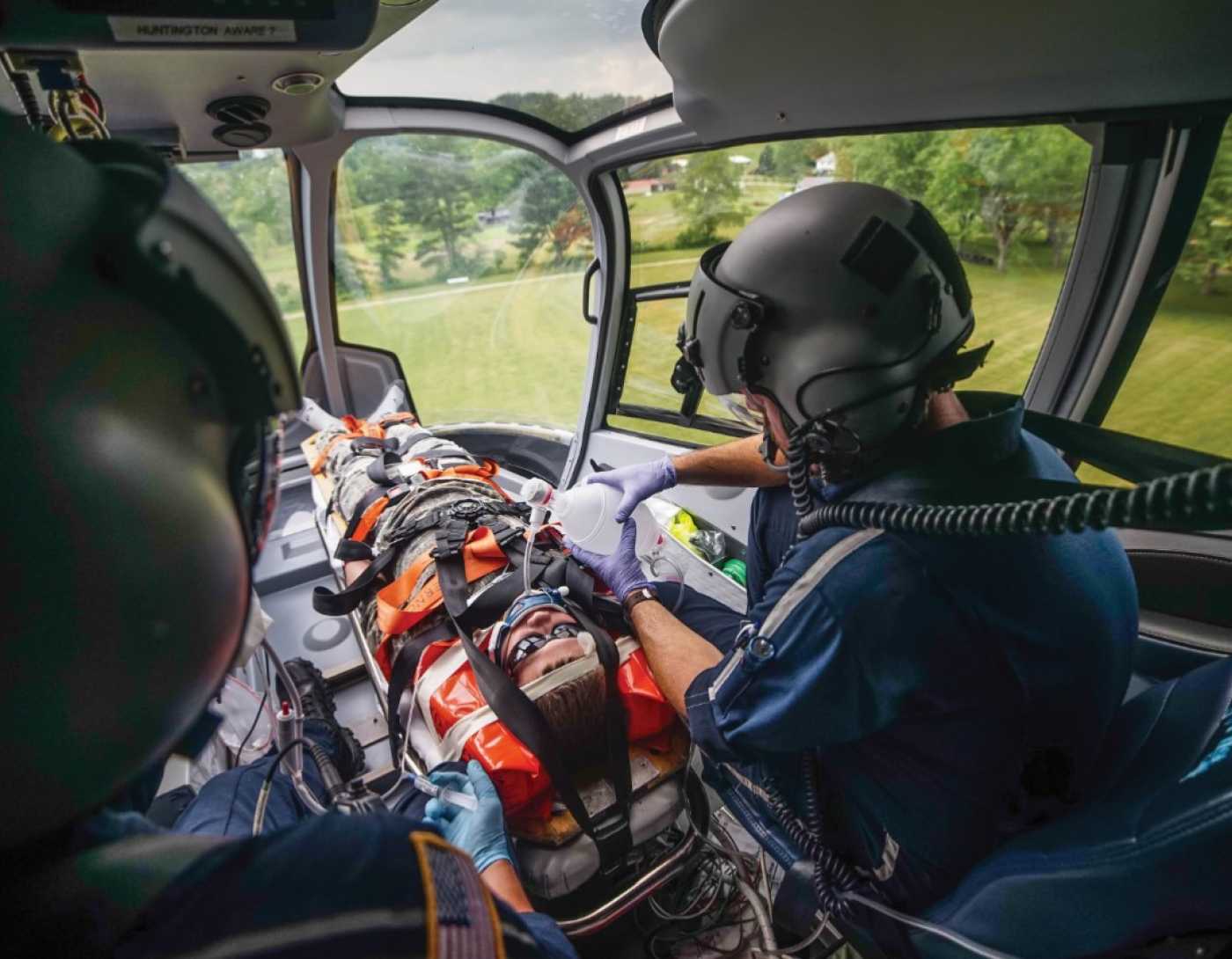 PHYSICAU MEDICAL FITNESS
Performs duties under arduous circumstances characterized by working consecutive 12-hour days under physical and emotional stress for sustained periods of time
Maintains physical fitness and swimming standards, in accordance with the AHJ's Job Related Physical Ability Test (JRPAT)
PHYSICAU MEDICAL FITNESS
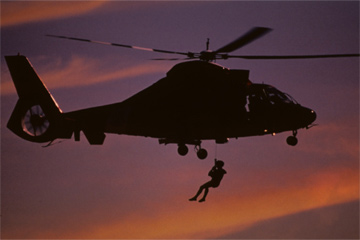 Maintains immunizations in accordance with the U.S. Department of Health and Human Services Centers for Disease Control and Prevention recommended adult immunization schedule for the United States of America
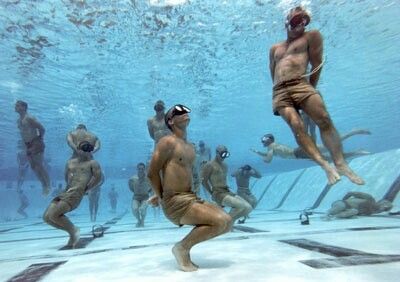 PHYSICAU MEDICAL FITNESS
Arduous fitness or work capacity criteria is consistent with the physical fitness levels the National Wildlife Coordinating Group (NWCG) Wildland Fire
National Fire Protection Association (NFPA) 1582: Standard on Comprehensive Occupational Medical Programs for Fire Departments, or equivalent physical and medical fitness criteria at the AHJ's determination.
CURRENCY